At the feet of the Master Teacher… Jesus and the Law
Luke 10:25-37
“Teacher, what shall I do to inherit eternal life?”
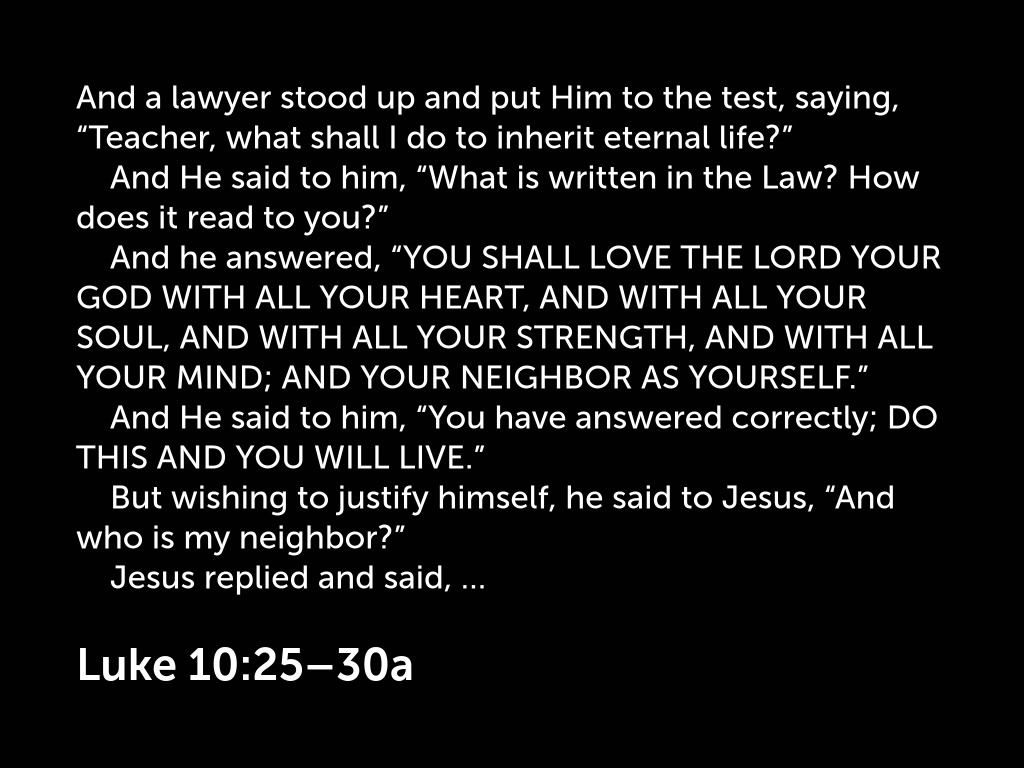 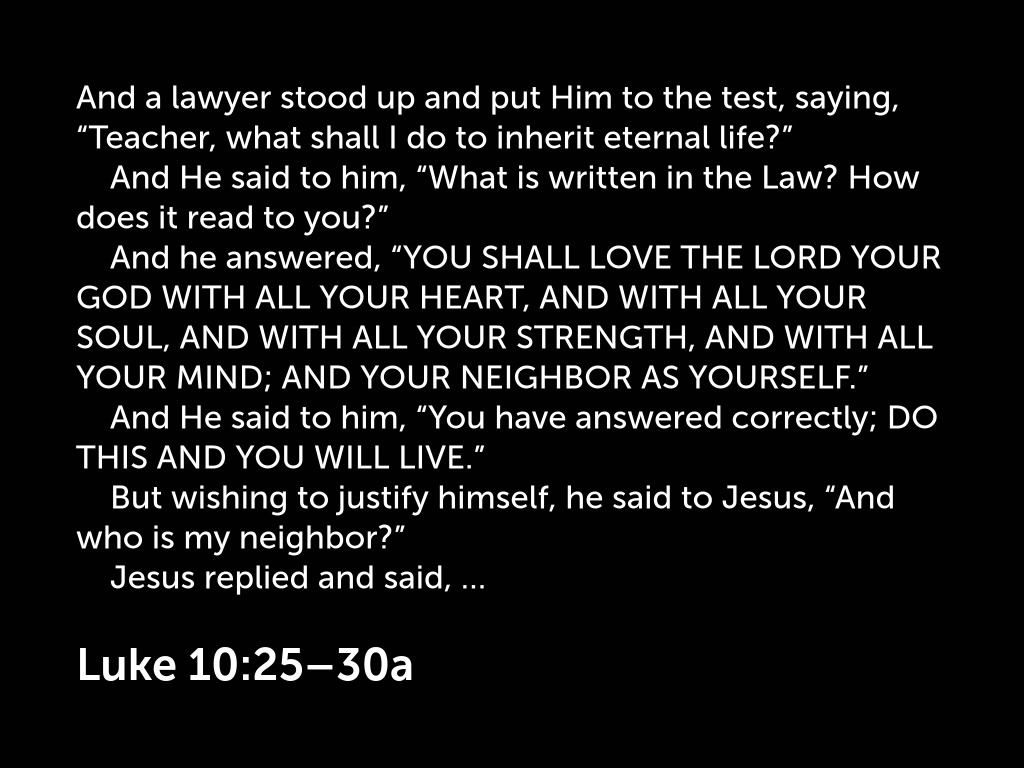 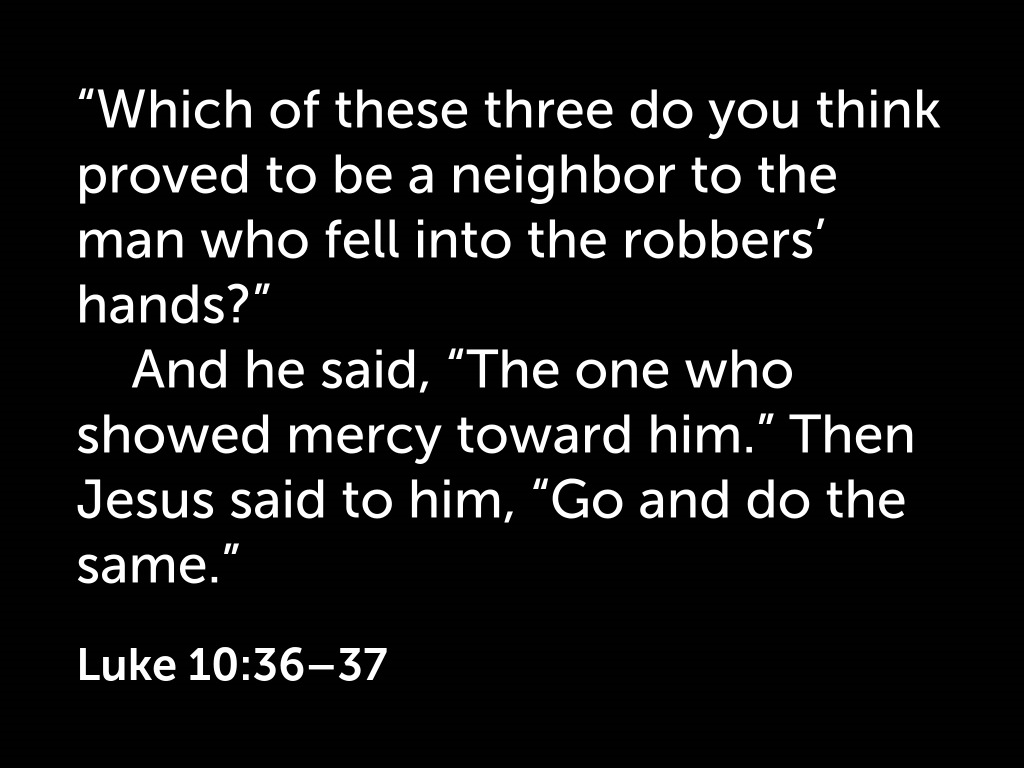 What Is Written In The Law?
What Is Your Reading Of It?
[Speaker Notes: The Answer To Eternal Life Is Written
Deuteronomy 11:26-28
2 Timothy 3:16-17; 2 Peter 1:2-4

That Word Can Be Read, Understood & Applied
John 20:30-31
Ephesians 3:1-4 —> 5:17  —>  4:17 – 5:14

The Lawyer’s Problem
Not that reading & understanding were impossible
He did not want to obey what was written
Tried to escape need for obedience by abuse of word
Brought back to principle & application of Scripture]
The Resurrection
Matthew 22:23-33
[Speaker Notes: Tried to use hypothetical to negate truth
Jesus went to real source of problem:
“You are mistaken, not knowing the Scriptures nor the power of God”
Used the tense of one word as significant
Used Scripture as being verbally inspired of God – every word has purpose]
[Speaker Notes: Tried to use hypothetical to negate truth
Jesus went to real source of problem:
“You are mistaken, not knowing the Scriptures nor the power of God”
Used the tense of one word as significant
Used Scripture as being verbally inspired of God – every word has purpose]
The Greatest Commandment
Matthew 22:34-40
[Speaker Notes: If Jesus had little respect for commands of law, this was opportunity to show it
Instead, He affirmed the need to adhere to the law from the foundation
“On these two commandments hang all the Law and the Prophets…”
Necessary to put all in context of purpose
Appeal was to authority of Scripture]
[Speaker Notes: If Jesus had little respect for commands of law, this was opportunity to show it
Instead, He affirmed the need to adhere to the law from the foundation
“On these two commandments hang all the Law and the Prophets…”
Necessary to put all in context of purpose
Appeal was to authority of Scripture]
[Speaker Notes: If Jesus had little respect for commands of law, this was opportunity to show it
Instead, He affirmed the need to adhere to the law from the foundation
“On these two commandments hang all the Law and the Prophets…”
Necessary to put all in context of purpose
Appeal was to authority of Scripture]
The Nature of the Messiah
Matthew 22:41-46
[Speaker Notes: Jews accepted the prophecy of the Messiah as being the “son of David”
Jesus noted another prophecy about the Messiah given by David “in the Spirit”
Messiah both “son of David” & “Lord”
Appealed to harmony of Scripture]
[Speaker Notes: Jews accepted the prophecy of the Messiah as being the “son of David”
Jesus noted another prophecy about the Messiah given by David “in the Spirit”
Messiah both “son of David” & “Lord”
Appealed to harmony of Scripture]
How to Teach Like Christ
[Speaker Notes: Put focus on what is written in word of God
Seek to understand it as written
No additions or subtractions are allowed
Remember proper use will be to make it clear
God gave it to be understood
Just understanding is not enough
It is given with sufficient clarity that we can understand so we can put it into practice]
At the feet of the Master Teacher… Jesus and the Law
Luke 10:25-37